Luftwiderstandskraft
Beeinflussende Größen:

Geschwindigkeit 
Form 
Querschnittsfläche 
Dichte der Luft
FL
v
cW    Widerstandsbeiwert
A      Stirnfläche
L
v
cW – Werte
Zur Geschwindigkeit:

Maßgeblich ist die Relativgeschwindigkeit zwischen Körper und Luft. 
Im nebenstehendem Bild „ruht“ die Person und die Luft bewegt sich an ihr vorbei. 
Würde sich  die Person gegen den Wind bewegen, würde die Relativgeschwindigkeit zwischen Luft und der Person zunehmen.
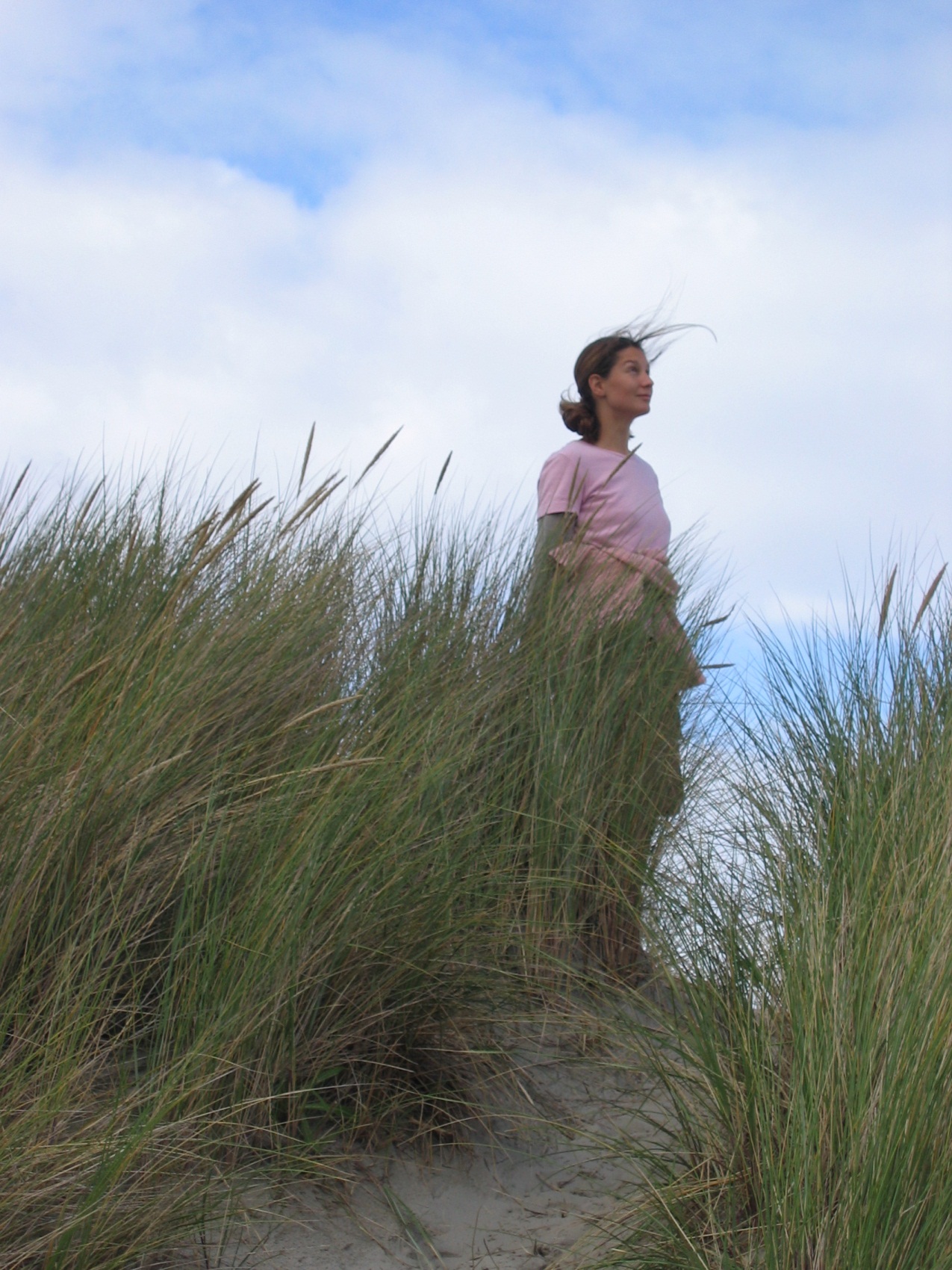